El aborto
Pagina  01
Indice
Portada…………………………………………………………………………………………………………………01
Índice……………………………………………………………………………………………………………………02
¿Qué es el aborto y cuáles son los tipos?........................................................................03
¿Por qué se da un aborto?.................................................................................................04
¿Qué pasa con el cuerpo después de un aborto espontáneo?........................................05
Pagina 02
¿Qué es el aborto y cuáles son los tipos
Se puede hacer de dos maneras diferentes: Aborto con medicamentos: Utiliza medicamentos para interrumpir el embarazo. A veces se le llama "aborto terapeútico" o "pastillas abortivas" Aborto quirúrgico: Procedimiento para extraer el embarazo del útero
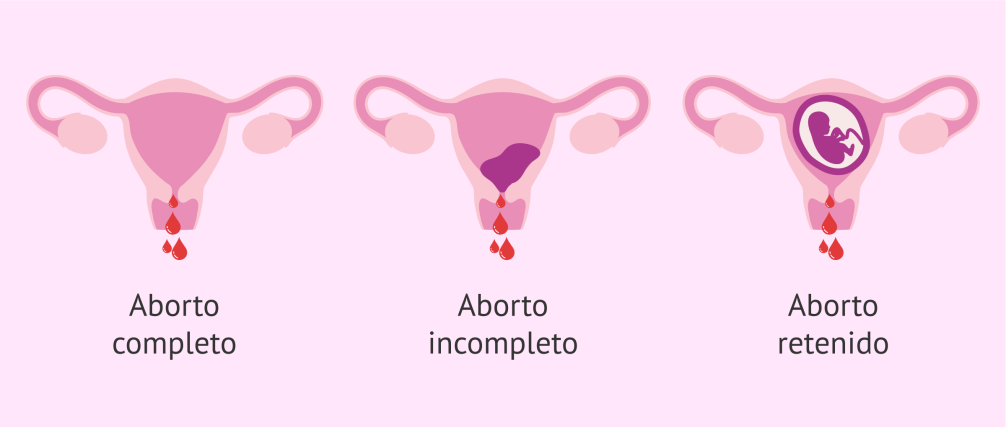 Pagina 03
¿Por qué se da un aborto?
La mayoría de los abortos espontáneos ocurren porque el feto no se desarrolla como debería. Alrededor del 50 % de los abortos espontáneos están asociados a la falta o al exceso de cromosomas.
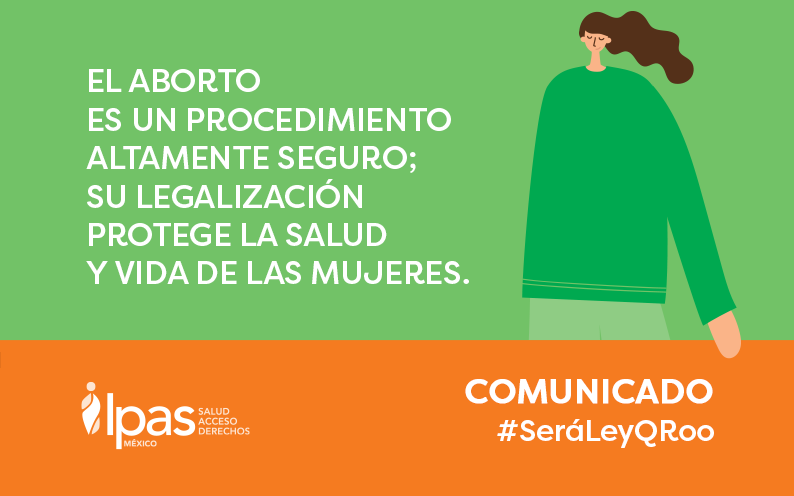 Pagina 04
¿Qué pasa con el cuerpo después de un aborto espontáneo?
En la mayoría de los casos, la recuperación física después de un aborto espontáneo solo tarda entre unas pocas horas y un par de días. Mientras tanto, llama a tu proveedor de atención médica si presentas sangrado abundante, fiebre o dolor abdominal. Es posible ovular dos semanas después de un aborto espontáneo.
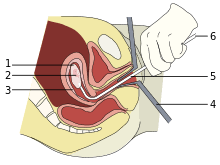 Pagina 05